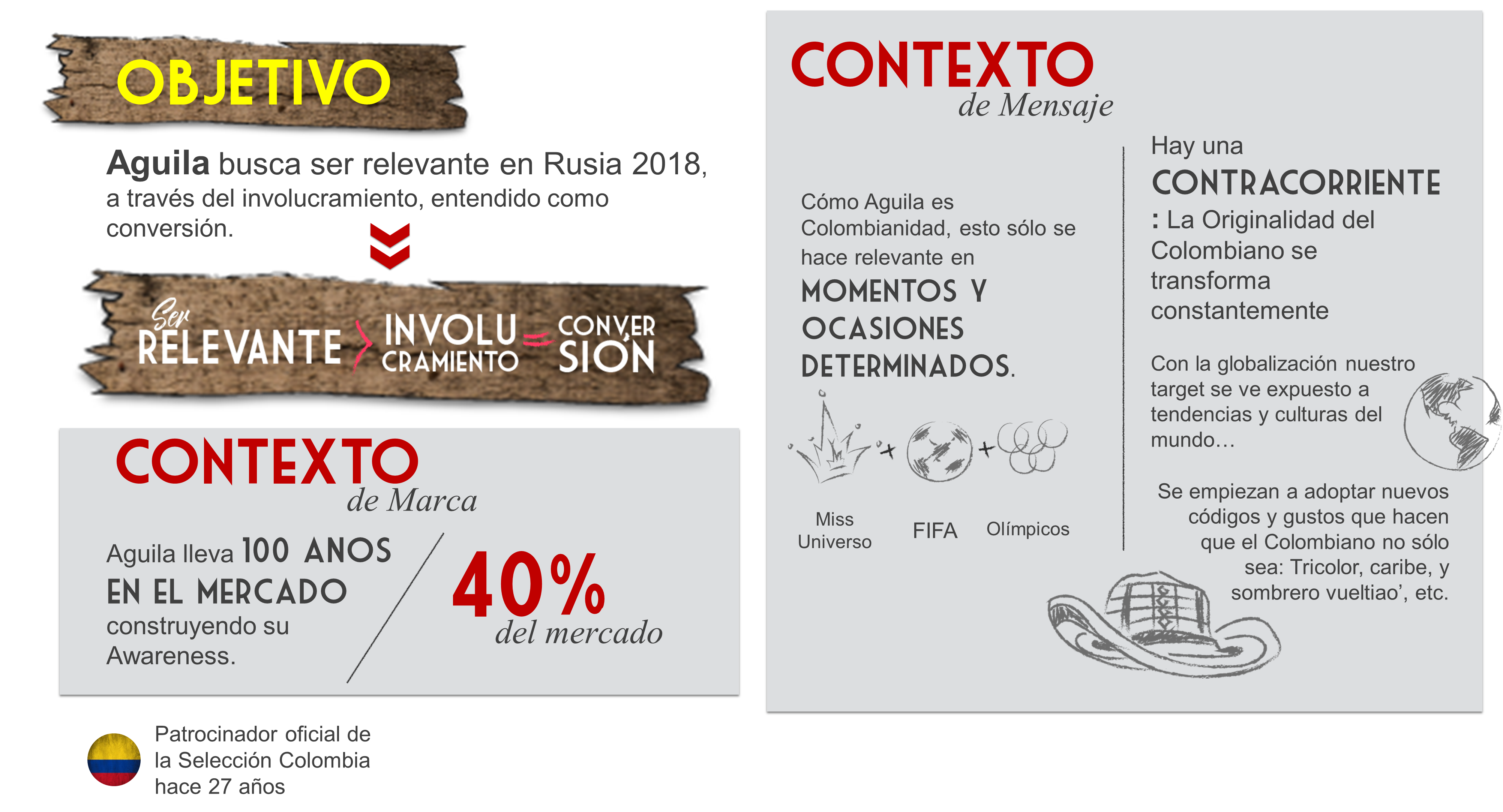 patrocinador oficial de la selección
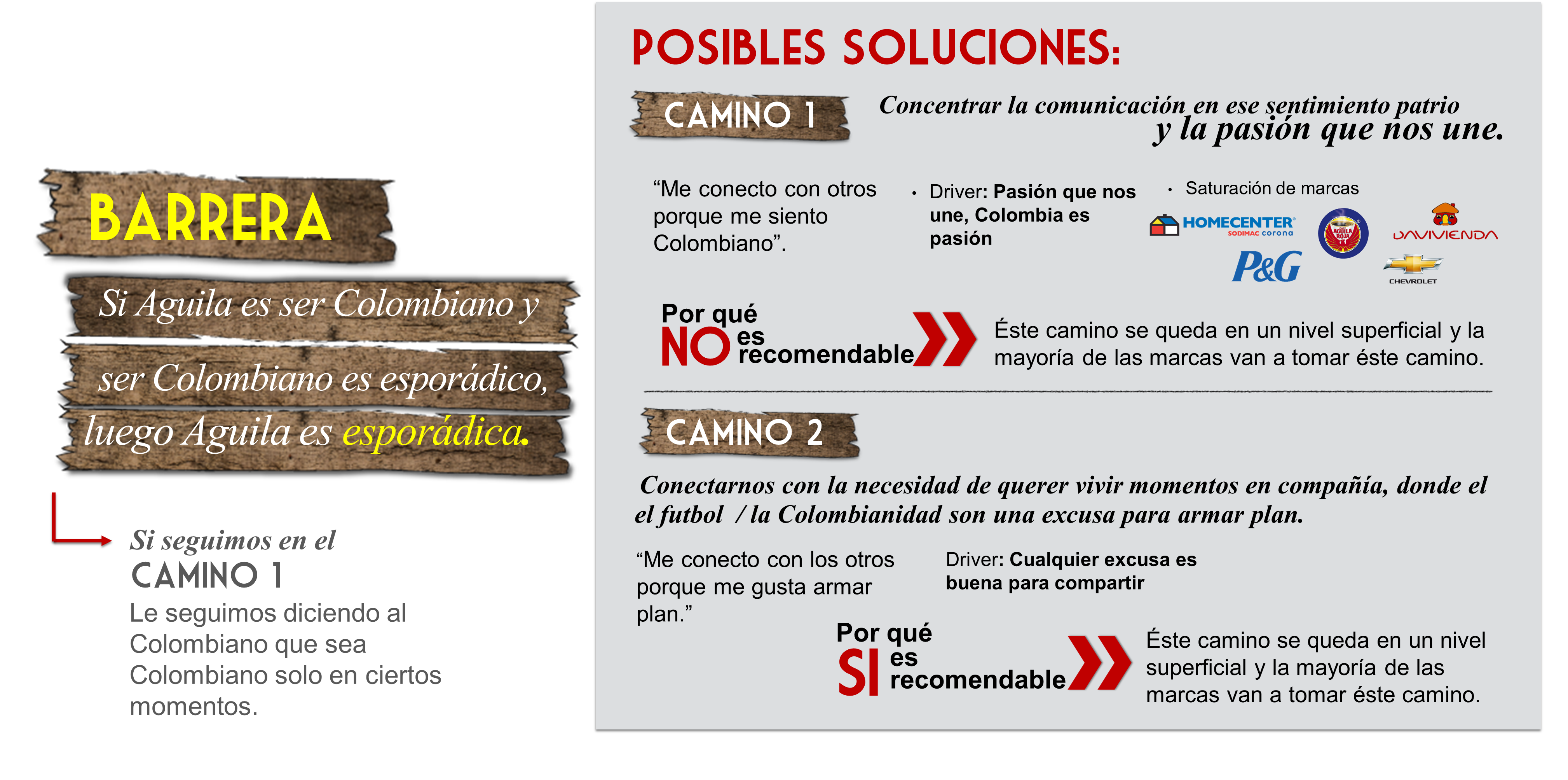 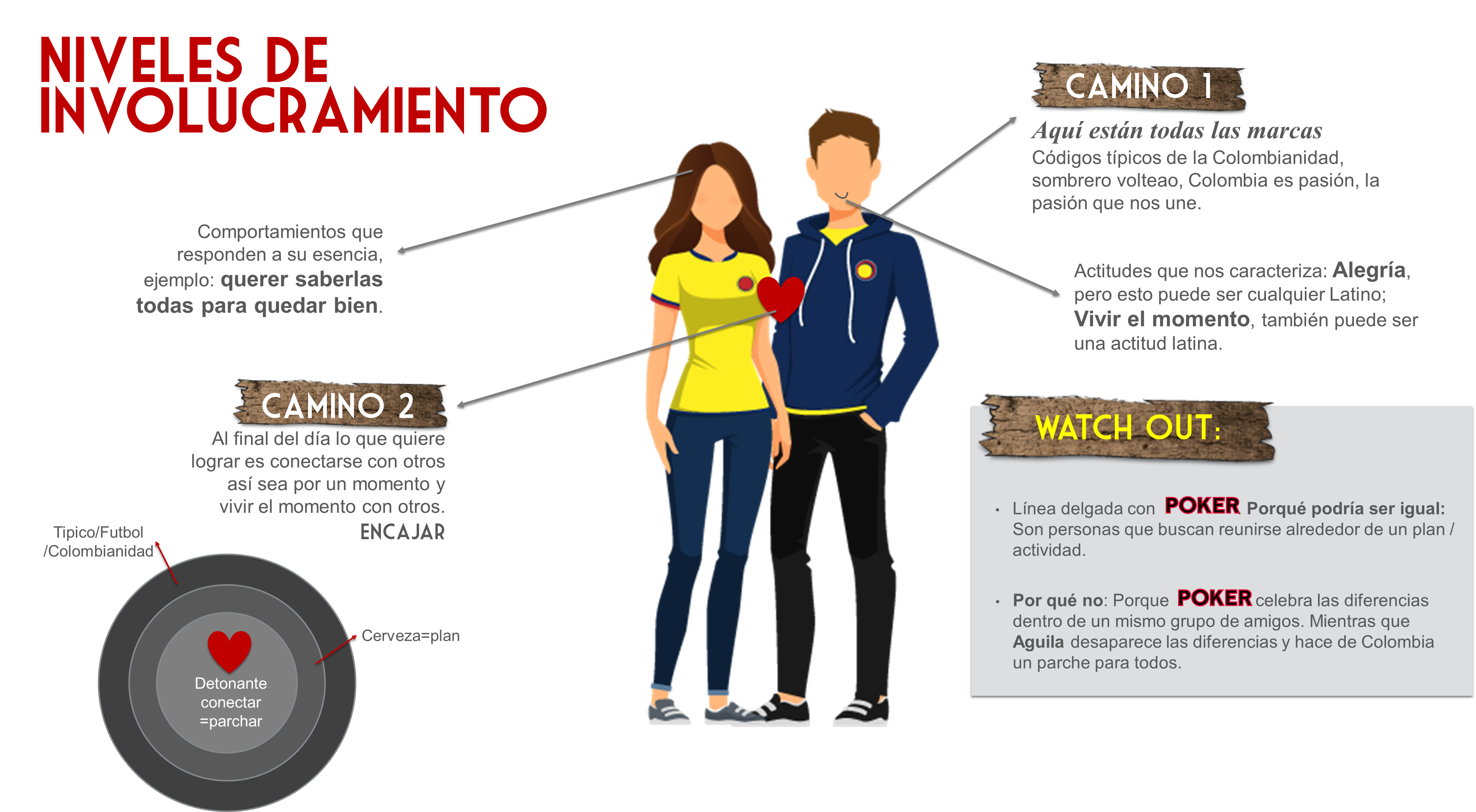 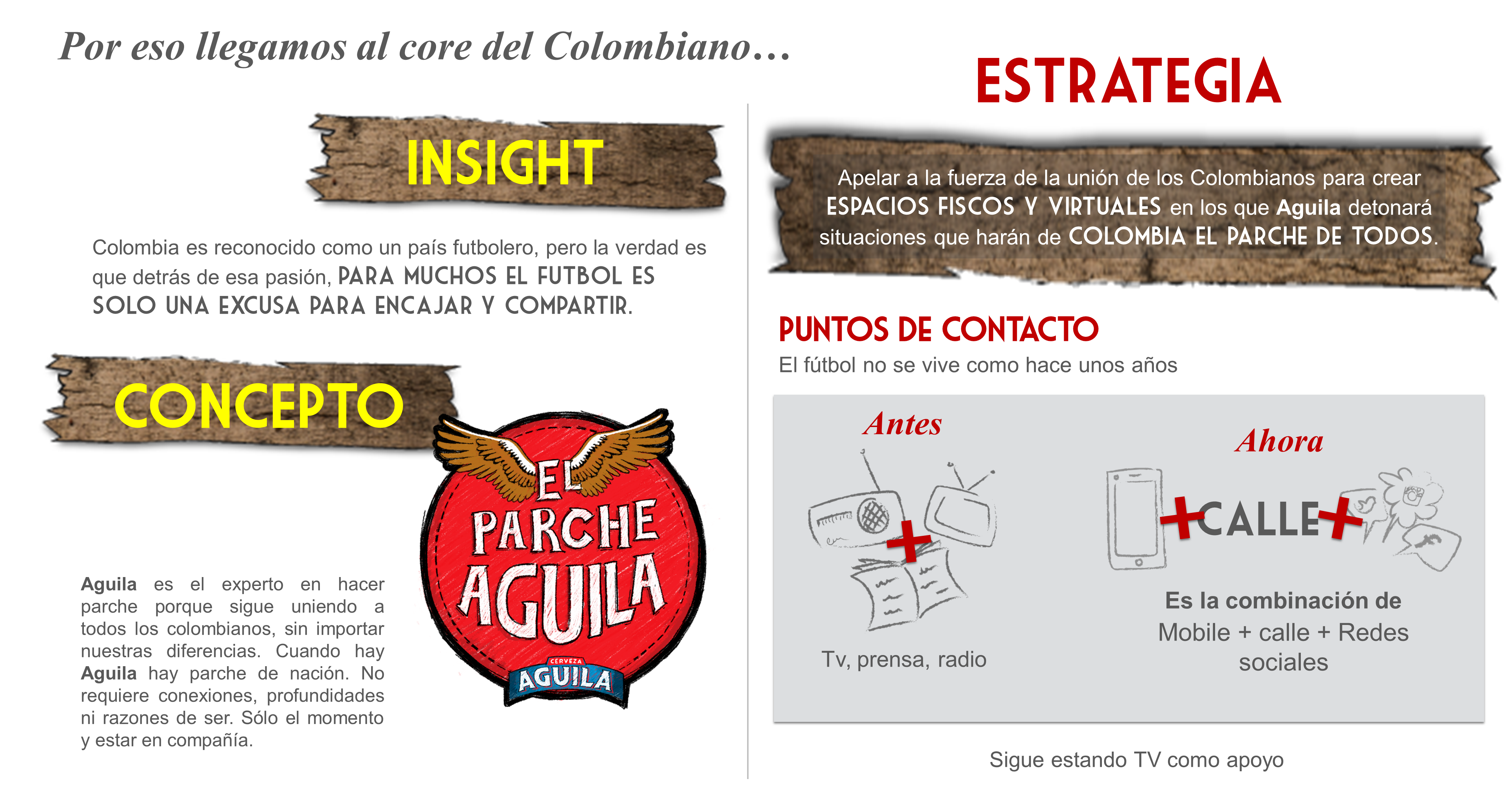 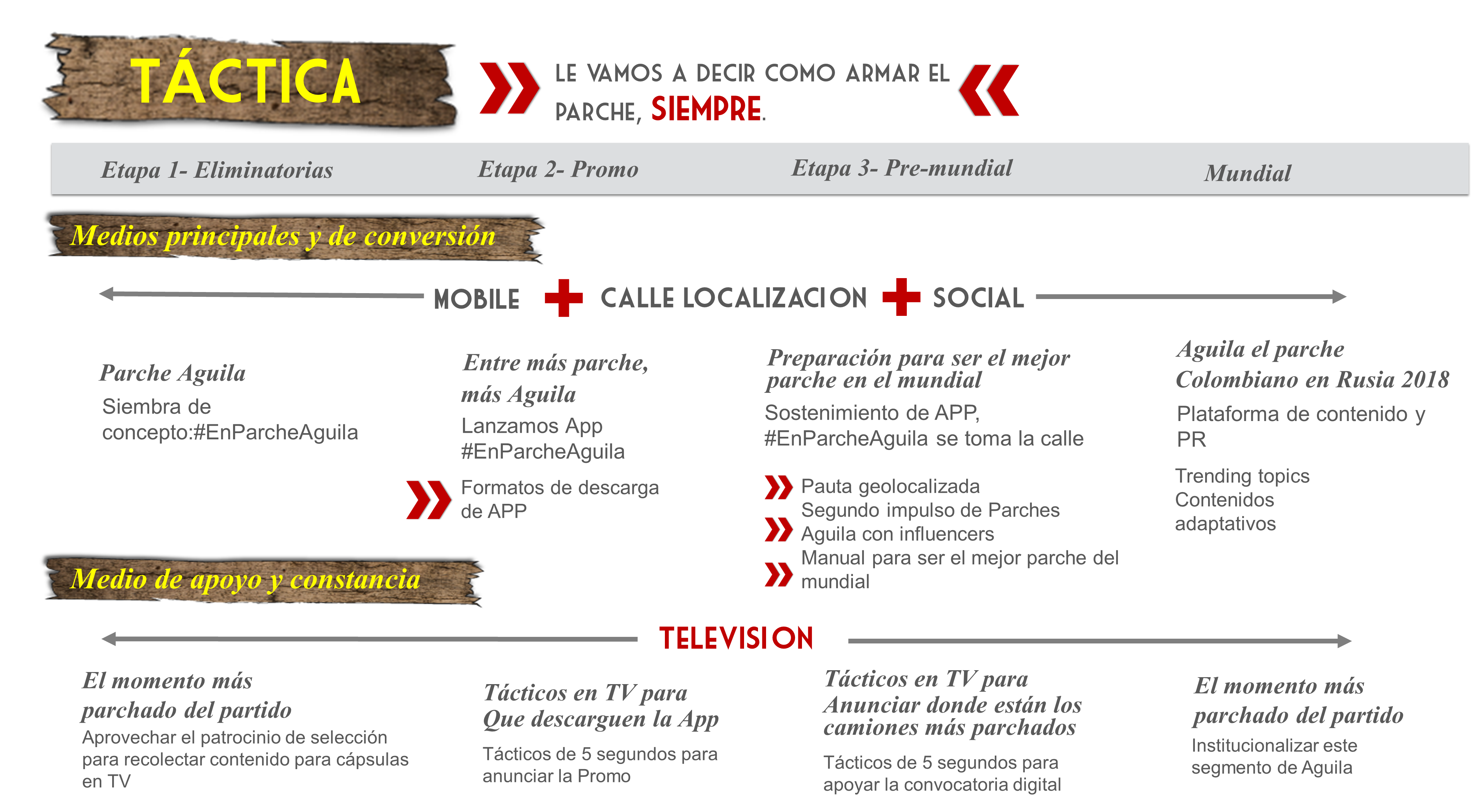 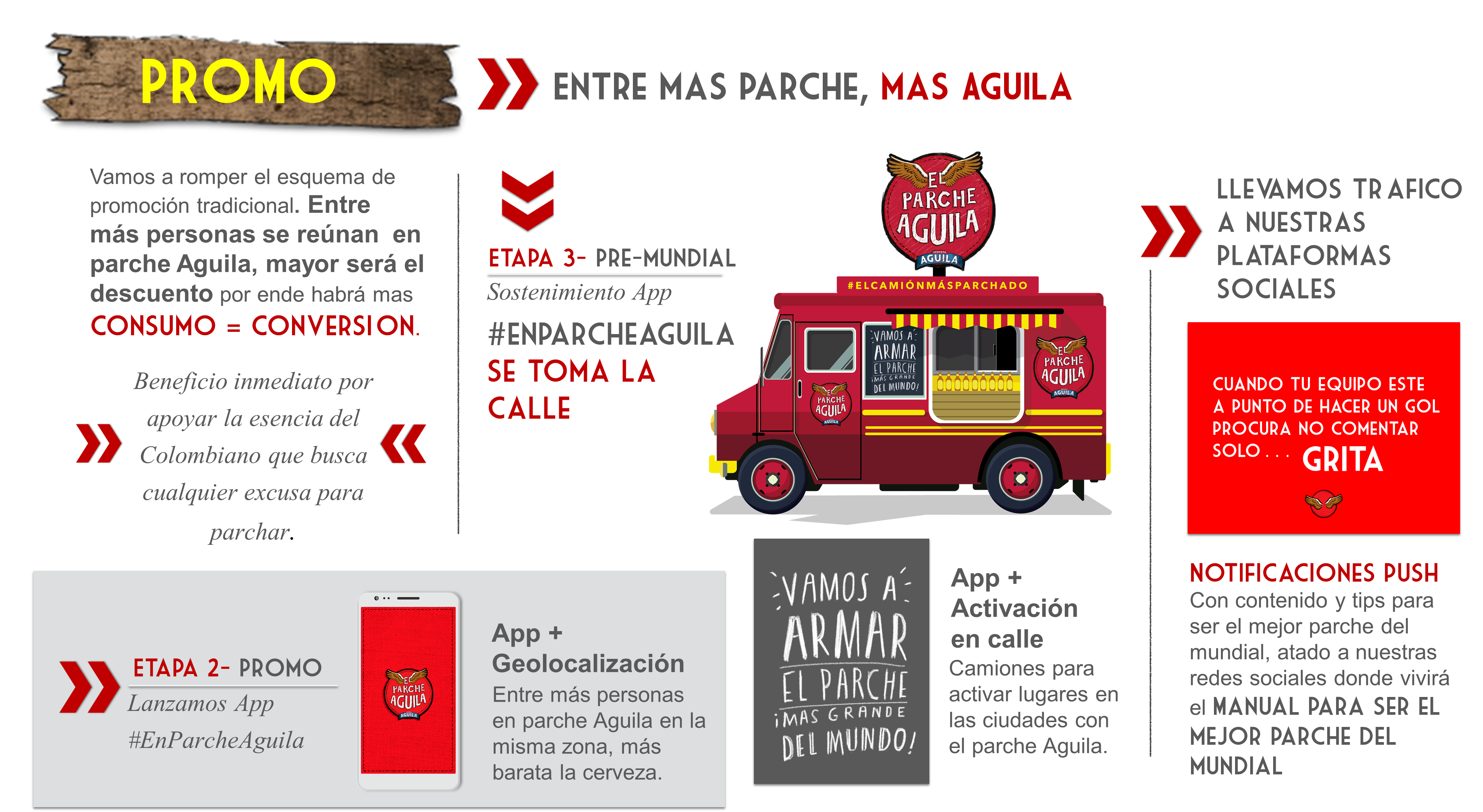 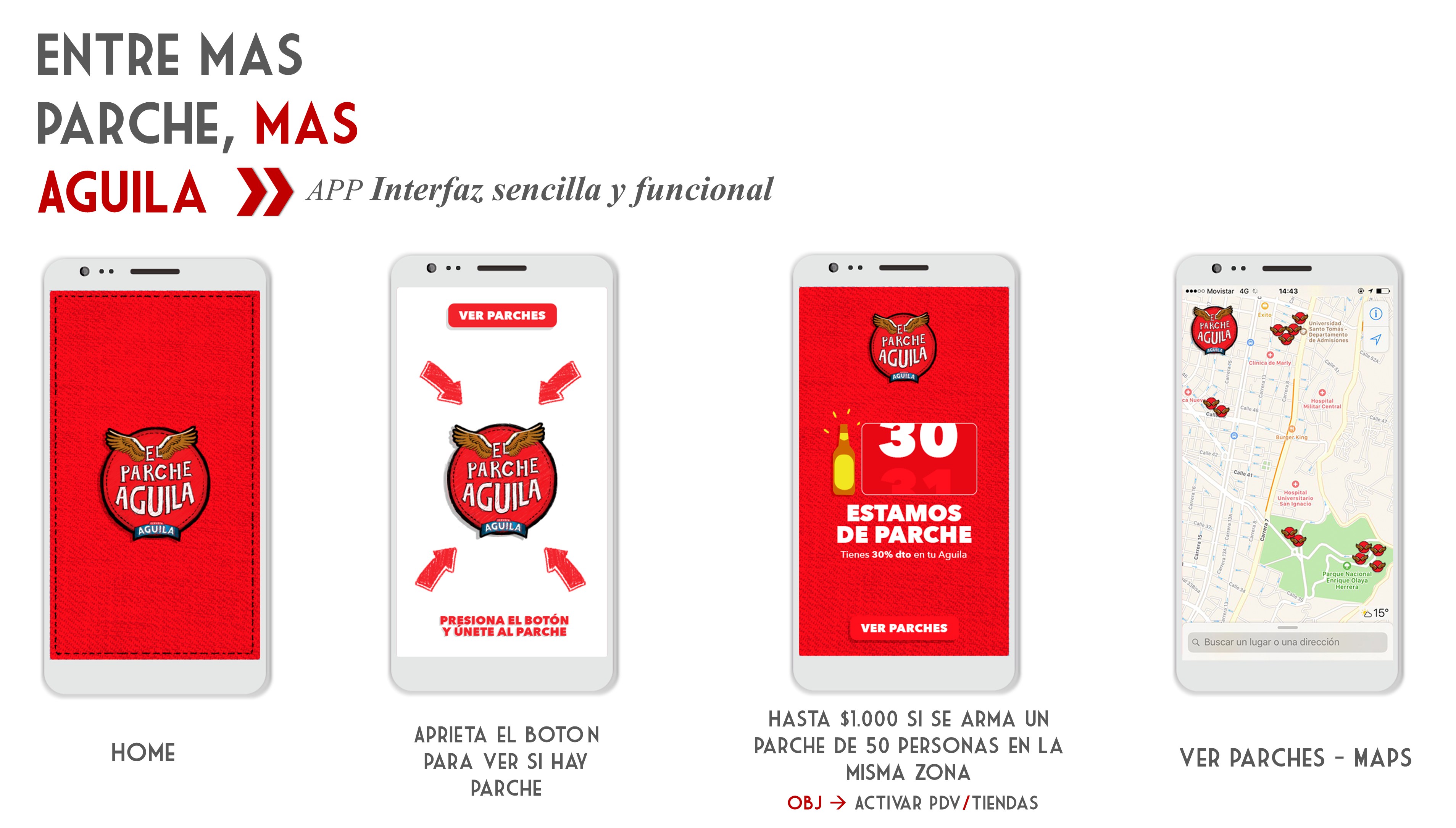 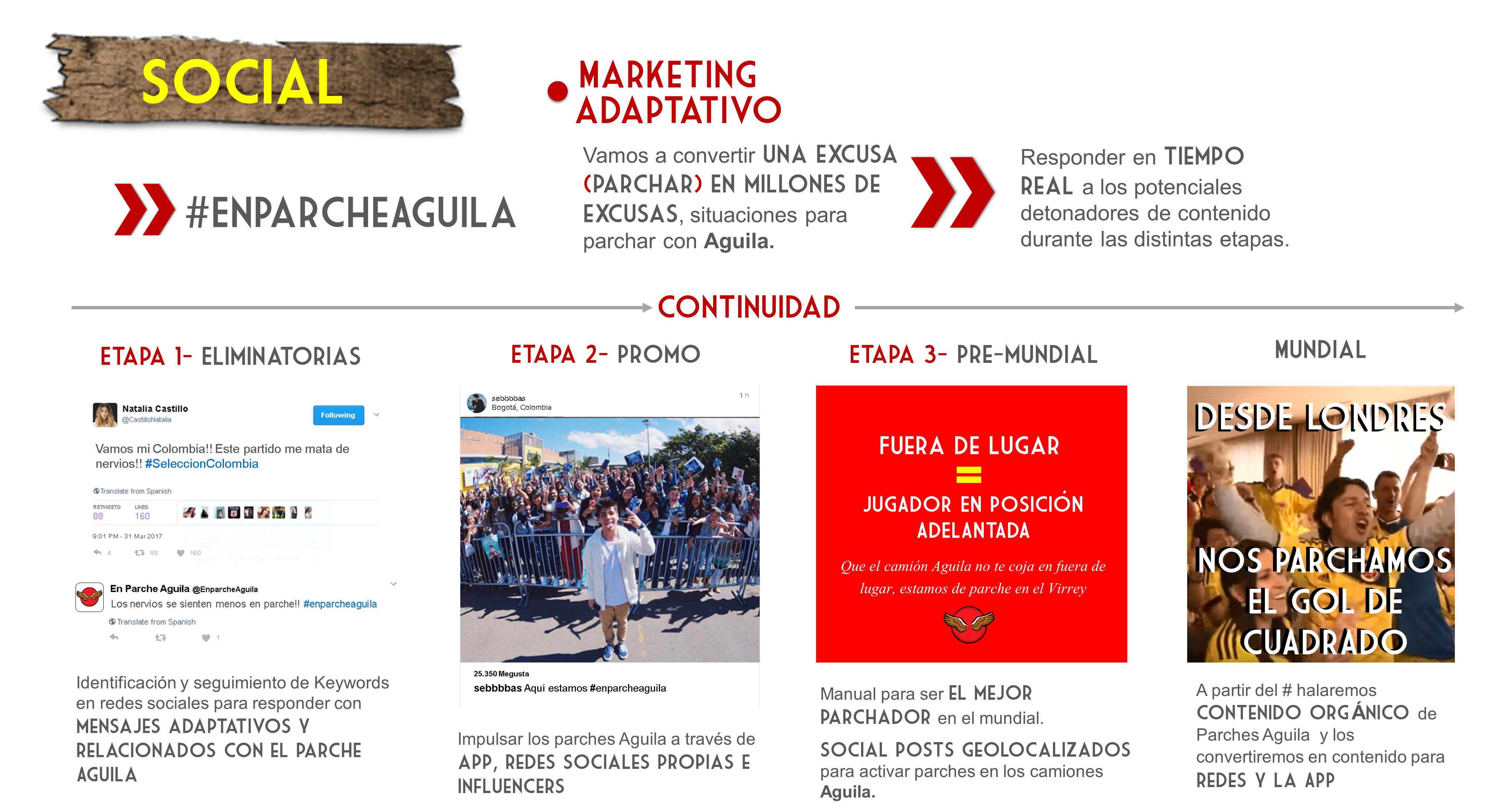 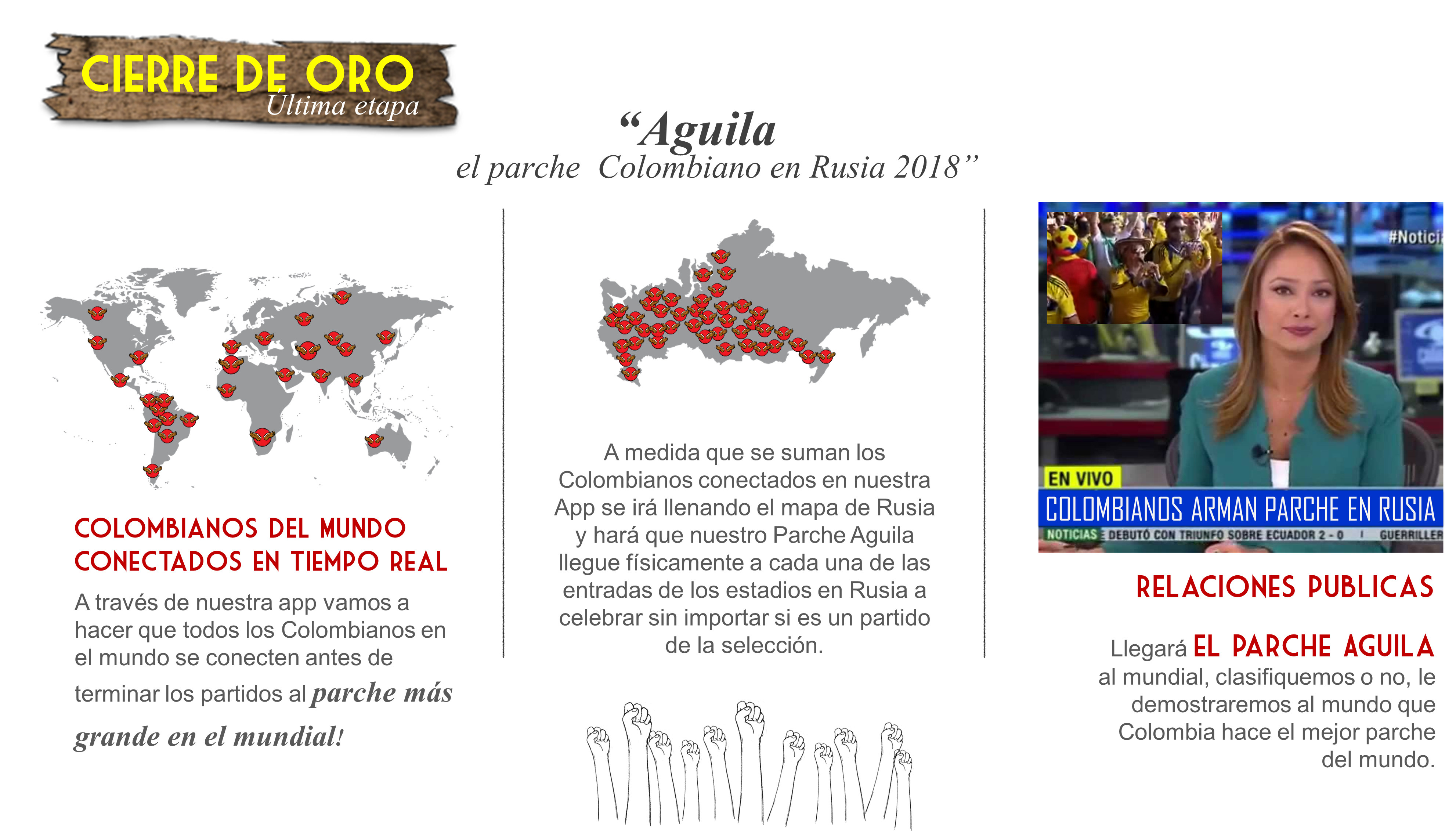 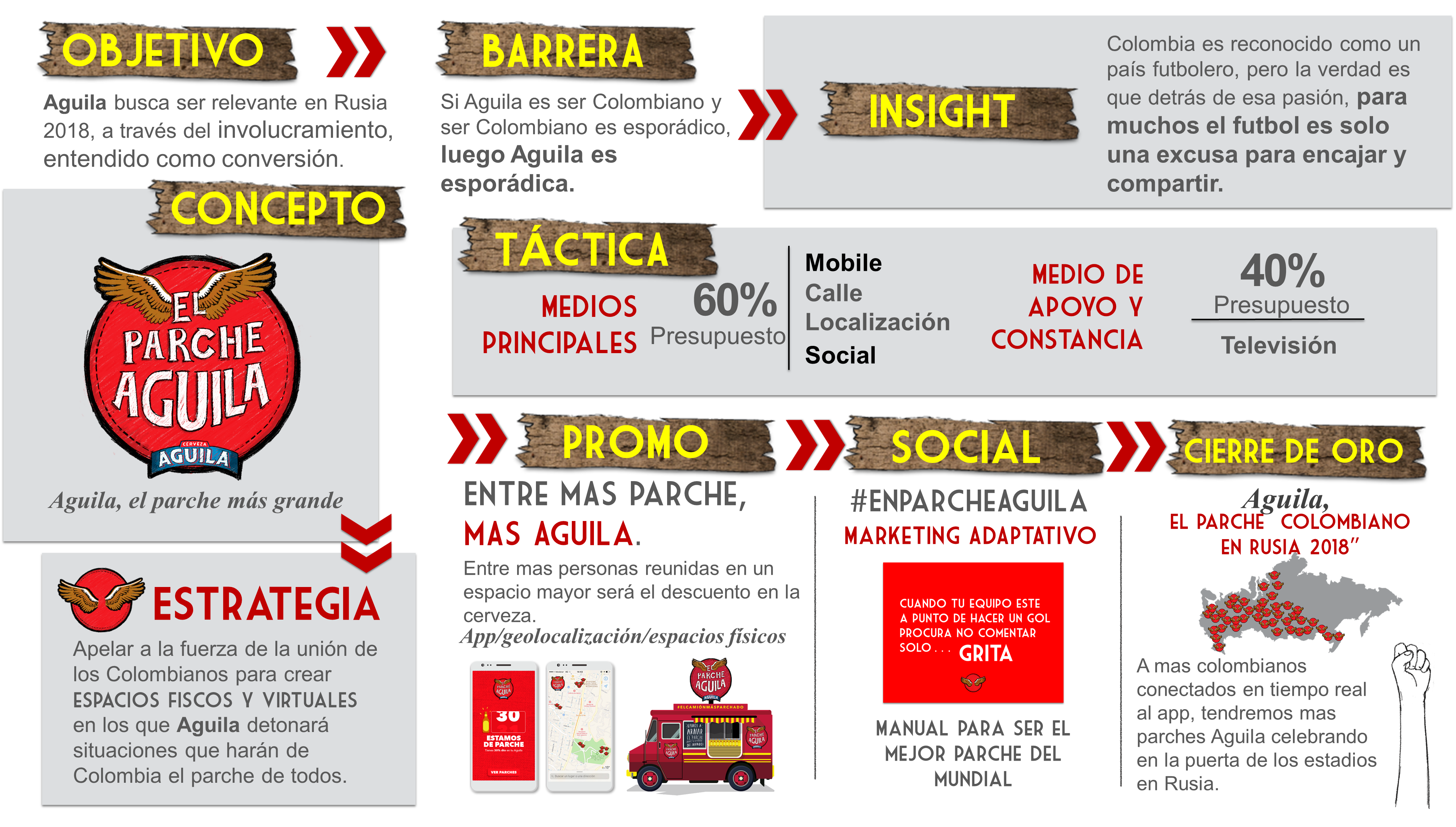